Itai Danielski
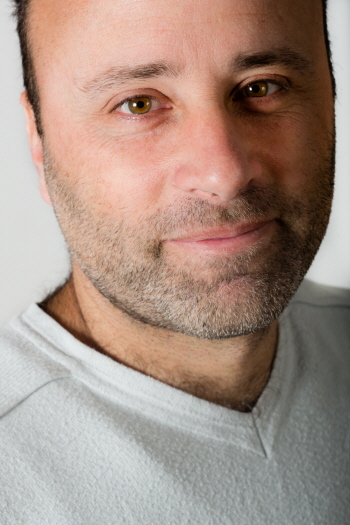 DOCTORAL THESIS DEFENCE
ENERGY PERFORMANCE OF RESIDENTIAL BUILDINGS
- projecting, monitoring and evaluating
  
23 February at 10.15 in G1352